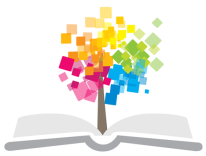 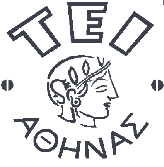 Ανοικτά Ακαδημαϊκά Μαθήματα στο ΤΕΙ Αθήνας
Κοινωνική Εργασία στην υγεία και ψυχική υγεία
Ενότητα 7: Κοινωνική Εργασία με Οικογένειες Ψυχικά Ασθενών Γονέων
Χάρης Ασημόπουλος, Ph.D., Επίκουρος Καθηγητής
Τμήμα Κοινωνικής Εργασίας
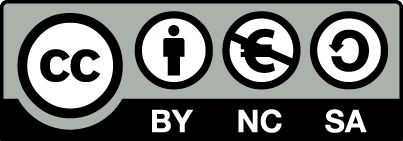 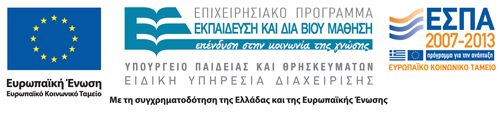 Ψυχική ασθένεια και γονεϊκός ρόλος
1
Η ψυχική ασθένεια είναι παράγοντας που επηρεάζει αρνητικά την δυνατότητα ανταπόκρισης των ατόμων στις απαιτήσεις του γονεϊκού ρόλου. 
Αποτέλεσμα αυτού είναι ότι τα παιδιά ψυχικά ασθενών γονέων, συγκριτικά με τα υπόλοιπα παιδιά, να έχουν αυξημένες πιθανότητες να αντιμετωπίσουν και να εμφανίσουν ψυχοκοινωνικά προβλήματα κατά τη διάρκεια της ανάπτυξής τους. 
Το γεγονός αυτό οφείλεται στις επιπτώσεις που επιφέρει η ψυχική ασθένεια στην λειτουργικότητα της οικογένειας.
Επιπτώσεις της ψυχικής ασθένειας στη ζωή της οικογένειας και του παιδιού 1/3
2
απώλεια εισοδήματος και οικονομική ανέχεια, 
απώλεια κοινωνικού κύρους, 
κοινωνικό στίγμα, 
παροδική ή χρόνια ανικανότητα της γονεϊκής λειτουργικότητας του ασθενούς γονέα,
εμπειρία αποχωρισμών από τον ασθενή γονέα λόγω νοσηλειών του,
Επιπτώσεις της ψυχικής ασθένειας στη ζωή της οικογένειας και του παιδιού 2/3
3
ανησυχία, άγχος και θλίψη, 
απρόβλεπτες εναλλαγές συναισθημάτων, 
ατμόσφαιρα αναταραχής στην οικογένεια, 
έλλειψη ερεθισμάτων, και σε ορισμένες περιπτώσεις 
παραμέληση των αναγκών φροντίδας του παιδιού και κακοποίηση.
Επιπτώσεις της ψυχικής ασθένειας στη ζωή της οικογένειας και του παιδιού 3/3
4
Στις περιπτώσεις αυτές τα παιδιά, τα οποία είναι πλήρως εξαρτημένα από το λειτουργικό σύστημα της οικογένειας και τους γονείς τους, βρίσκονται σε κατάσταση ανάγκης προστασίας και φροντίδας από το σύστημα των υπηρεσιών παιδικής προστασίας και ψυχικής υγείας.
Δεν είναι απαραίτητα όλα τα παιδιά των ψυχικά ασθενών γονέων να βρίσκονται σε κατάσταση ανάγκης προστασίας και ψυχοκοινωνικής υποστήριξης από το σύστημα των υπηρεσιών.
Παράγοντες θετικοί στη ψυχοκοινωνική εξέλιξη του παιδιού (προστατευτικοί)
5
το είδος και η διάρκεια της ψυχικής ασθένειας του γονέα, 
η συνεργασιμότητά του με τους επαγγελματίες ψυχικής υγείας, 
οι προσπάθειές του να αντιμετωπίζει το ψυχικό πρόβλημα, και
η ύπαρξη συγγενικού και κοινωνικού δικτύου υποστήριξης της οικογένειας.
Επιδημιολογικά δεδομένα 1/3
6
Στην Ελλάδα δεν υπάρχουν στοιχεία του αριθμού των οικογενειών με γονείς ψυχικά ασθενείς. 
Έρευνα στην Αγγλία δείχνει ότι το ποσοστό των ψυχικά ασθενών που έχουν παιδιά ανέρχεται σε 30-35% και ότι σε κάθε έναν από αυτούς αναλογούν 1,5 παιδιά. 
Βάση αυτών των δεδομένων υπολογίζεται ότι σε κάθε 100 εισαγωγές ενηλίκων για ψυχιατρική νοσηλεία αντιστοιχούν 40 παιδιά που χρειάζεται να λαμβάνονται υπόψη από τις υπηρεσίες σε σχέση με τις ανάγκες φροντίδας τους.
Επιδημιολογικά δεδομένα 2/3
7
Επιπλέον μελέτες που πραγματοποιήθηκαν στον τομέα των κοινωνικών υπηρεσιών προστασίας και πρόνοιας στην Αγγλία δείχνουν ότι το 35% των παιδιών που παραπέμφθηκαν σε αυτές προέρχονται από οικογένειες με γονείς ψυχικά ασθενείς. 
Έρευνα στη Σουηδία δείχνει ότι το 20% των νοσηλευομένων σε ψυχιατρικά νοσοκομεία ή ψυχιατρικά τμήματα γενικών νοσοκομείων και το 25% των ασθενών που παρακολουθούνται από εξωνοσοκομειακές ψυχιατρικές υπηρεσίες έχουν παιδιά κάτω των 18 ετών.
Επιδημιολογικά δεδομένα 3/3
8
Λαμβάνοντας υπόψη τα διεθνή δεδομένα σχετικά με το πρόβλημα, σε συνάρτηση με τα επιδημιολογικά δεδομένα που δείχνουν ότι το 1% του γενικού πληθυσμού αντιμετωπίζει χρόνια ψυχική ασθένεια, υπολογίζεται ότι στην Ελλάδα πρέπει να αναμένεται ότι: 
20.000 – 30.000 παιδιά έχουν γονείς με ψυχική ασθένεια και 
το 1/3 από αυτά είναι δυνατόν να βρίσκονται σε ανάγκη υπηρεσιών διαφόρων τύπων από το σύστημα του τομέα κοινωνικής προστασίας και πρόνοιας και του τομέα ψυχικής υγείας.
Η επίδραση της ψυχικής ασθένειας του γονέα στο παιδί 1/4
9
Σε μια περίοδο 4 ετών από την διάγνωση της ψυχικής ασθένειας στους γονείς, 
το ένα τρίτο των παιδιών αντιμετωπίζει σοβαρό πρόβλημα ψυχικής υγείας, 
το ένα τρίτο των παιδιών ένα παροδικό ψυχολογικό πρόβλημα και 
το ένα τρίτο των παιδιών δεν εμφανίζει κανενός είδους ψυχικό πρόβλημα.
Η επίδραση της ψυχικής ασθένειας του γονέα στο παιδί 2/4
10
Οι ψυχικά ασθενείς συγκριτικά με τους υπόλοιπους ανθρώπους είναι 
σε διπλάσιο ποσοστό μόνοι γονείς, 
με περισσότερες εμπειρίες χωρισμών και διαζυγίων 
και όπου υπάρχει ένας δεύτερος γονέας αντιμετωπίζει και αυτός ψυχικά προβλήματα, με συχνότερο τη διαταραχή προσωπικότητας.
Η επίδραση της ψυχικής ασθένειας του γονέα στο παιδί 3/4
11
Σχετικά με τα αποτελέσματα της γονεϊκής ψυχικής ασθένειας στην ανάπτυξη του παιδιού μελέτες δείχνουν ότι οι διαταραχές που είναι δυνατόν να εμφανίσουν τα παιδιά είναι παρόμοιες με αυτές των γονέων τους. 
Αιτιολογικά αυτό αποδίδεται τόσο σε γενετικούς παράγοντες όσο και σε περιβαλλοντικούς παράγοντες, οι οποίοι και θεωρούνται ότι παίζουν τον πλέον σημαντικό ρόλο. 
Γενικά έχει φανεί ότι η ψυχική ασθένεια του γονέα επηρεάζει με άμεσο τρόπο το παιδί μέσω του ψευδαισθήσεων, του παραληρήματος κ.ά.
Η επίδραση της ψυχικής ασθένειας του γονέα στο παιδί 4/4
12
Σημειώνεται όμως ότι τη μεγαλύτερη επίδραση ασκεί η αδυναμία και η ανικανότητα του γονέα να ανταποκριθεί στις απαιτήσεις του γονεϊκού του ρόλου. 
Ως προς αυτό, παράλληλα με την ψυχική ασθένεια που αντιμετωπίζει ο γονέας είναι δυνατόν να εμφανίζει και άλλου τύπου δυσκολίες όπως προβλήματα σχέσεων στο γονεϊκό ζεύγος, οικονομικά προβλήματα, προβλήματα στέγης και διευθέτησης του οικιακού χώρου, κοινωνικά προβλήματα και κατάχρηση αλκοόλ ή άσκηση βίας.
Παιδιά καταθλιπτικών γονέων 1/2
13
Ειδικότερα, μελέτες δείχνουν ότι η επίδραση που έχει η κατάθλιψη του γονέα στην αναπτυξιακή πορεία του παιδιού το επηρεάζει συγκριτικά σε μεγαλύτερο βαθμό. 
Αναφέρεται ότι τα παιδιά καταθλιπτικών γονέων δεν έχουν μόνο τρεις φορές περισσότερες πιθανότητες να αναπτύξουν μείζονα κατάθλιψη, αλλά ότι επιπλέον έχουν και αυξημένες πιθανότητες να αναπτύξουν φοβίες, πανικούς, εξάρτηση από το αλκοόλ, κοινωνικά προβλήματα, προβλήματα συμπεριφοράς και κακοποίηση.
Παιδιά καταθλιπτικών γονέων 2/2
14
Ένας καταθλιπτικός γονέας είναι μη διαθέσιμος με αποτέλεσμα να μην έχει την δυνατότητα να ανταποκριθεί και να καλύψει τις ανάγκες δεσμού και τις συναισθηματικής και ψυχολογικές ανάγκες του παιδιού. 
Η αιτία αυτού είναι διότι οι δυνατότητες του γονέα για γονική ζεστασιά, ευαισθησία και για ικανότητα υπευθυνοτήτων έχουν χαθεί.
Ο γονέας που αντιμετωπίζει διαταραχές διατροφής
15
Παρόμοια όταν ένας γονέας αντιμετωπίζει διαταραχές διατροφής, έντονο άγχος ή έχει διαταραχές προσωπικότητας επηρεάζει ιδιαίτερα τη ψυχοκοινωνική κατάσταση του παιδιού εξ΄ αιτίας: 
των προσωπικών προβλημάτων που τον απασχολούν με αποκλειστικό τρόπο, 
του μη πραγματικού τρόπου που αντιλαμβάνεται τις ανάγκες του ιδίου και του παιδιού, και 
των κοινωνικών προβλημάτων που αντιμετωπίζει.
Οι ανάγκες των παιδιών με ψυχικά ασθενή γονέα:
16
Διαρκή σταθερή φροντίδα.
Υποστήριξη κατά την περίοδο της νοσηλείας του γονέα.
Ασφαλές περιβάλλον φιλοξενίας σε περιπτώσεις κρίσεων.
Υποστήριξη για την δίχως διακοπές παρακολούθησης του σχολικού προγράμματος.
Επεξηγήσεις για τα θέματα που αφορούν την ψυχική ασθένεια των γονέων. 
Ενήλικα που να εμπιστευθούν ώστε να εκφράζονται να συζητούν τους φόβους, τις ενοχές και τις ανησυχίες.
Προγράμματα που να δίνουν την ευκαιρία της συνάντησής τους με άλλα παιδιά.
Οι ανάγκες των ψυχικά ασθενών γονέων:
17
Διαρκή και σταθερή σχέση με ειδικό για την υποστήριξή τους. 
Ομάδα αυτοβοήθειας για την υποστήριξή τους.
Επανεκτιμήσεις σχετικά με την ποιότητα της ανταπόκρισής τους στο γονεϊκό τους ρόλο.
Ποιότητα φροντίδας για τα παιδιά τους.
Ευχάριστο περιβάλλον για τα παιδιά όταν τους επισκέπτονται στη μονάδα ψυχιατρικής τους νοσηλείας.
Κατάλληλη μονάδα φιλοξενίας των παιδιών τους όταν βρίσκονται σε αδυναμία να τα φροντίζουν.
Κατανόηση της ψυχικής ασθένειας από το ευρύτερο κοινό και την κοινότητα, αλλά και από τις ίδιες τις οικογένειές τους.
18
Όταν η μάμα ή ο μπαμπάς αντιμετωπίζουν σοβαρά προβλήματα ψυχικής υγείας 

Τι μπορούμε να πούμε στα παιδιά;
Τα προβλήματα των γονιών πλήττουν όλη την οικογένεια 1/2
19
Όταν οι γονείς έχουν προβλήματα, κανείς δεν μένει στο απυρόβλητο. Ολόκληρη η οικογένεια και ο τρόπος λειτουργίας της υφίστανται τις συνέπειες. Πόσο μάλλον τα παιδιά, για τα οποία οι γονείς είναι πρότυπα αλλά και κυριότερη πηγή ασφάλειάς τους. 
Συχνά, μάλιστα, τα παιδιά και οι έφηβοι ρίχνουν στον εαυτό τους το φταίξιμο για τα προβλήματα των γονιών τους. Έτσι, καταλήγουν είτε να αναλαμβάνουν υπερβολικές ευθύνες μέσα στην οικογένεια είτε, το αντίθετο, δηλαδή να κάνουν τα πάντα για να ξεφύγουν από την οικογένεια.
Τα προβλήματα των γονιών πλήττουν όλη την οικογένεια 2/2
20
Τα παιδιά αντιμετωπίζουν τα δικά τους προβλήματα, στον παιδικό σταθμό ή στο σχολείο, με τους φίλους, τα άλλα παιδιά ή τους ενηλίκους. 
Όμως, μερικές φορές τα παιδιά γίνονται «γονείς των γονιών τους», παραμερίζοντας τις δικές τους ανάγκες και τα συναισθήματα για το καλό της οικογένειας. 
Κατά συνέπεια, τα παιδιά και οι έφηβοι χρήζουν σημαντικής υποστήριξης όταν οι γονείς τους πάσχουν από ψυχικές διαταραχές ή σοβαρά προβλήματα ψυχικής υγείας.
Τι συμβαίνει στους γονείς; 1/4
21
Η συμβίωση με ένα γονιό που πάσχει από κατάθλιψη ή από κάποιας μορφής ψύχωση αποτελεί συχνά μία δύσκολη και τρομαχτική εμπειρία για τα μικρά παιδιά, καθώς και μία ακατανόητη και μη διαχειρίσιμη κατάσταση για τους εφήβους. 
Τα παιδιά δυσκολεύονται να κατανοήσουν ένα γονιό που πάσχει από κάποια ψυχική διαταραχή. 
Οι συναισθηματικά διαταραγμένοι γονείς μπορεί να βουλιάξουν μέσα στον δικό τους εσωτερικό κόσμο και να γίνουν απρόσιτοι στα παιδιά τους.
Τι συμβαίνει στους γονείς; 2/4
22
Συχνά, είναι ανίκανοι να αναλάβουν ακόμη και τις πιο απλές ευθύνες του σπιτιού και της οικογένειας. Η οικογενειακή ζωή αλλάζει δραματικά. 
Πολλές φορές, τα παιδιά που ζουν σε μία μονογονεϊκή οικογένεια, υπό αυτές τις συνθήκες, δεν τρέφονται κανονικά. Κανείς δεν καθαρίζει το σπίτι, δεν βάζει πλυντήριο, και κανείς δεν παρακολουθεί εάν πηγαίνουν στο σχολείο ή εάν κάνουν τα μαθήματά τους.
Τι συμβαίνει στους γονείς; 3/4
23
Η συμπεριφορά των μητέρων ή των πατέρων που πάσχουν από ψυχικές διαταραχές διαφέρει από τη συμπεριφορά τους προτού αρρωστήσουν – λένε παράξενα πράγματα, για παράδειγμα ότι τους καταδιώκουν ή ότι το φαγητό τους έχει δηλητήριο. 
Τα παιδιά ίσως δυσκολευτούν να διακρίνουν την πραγματικότητα από τη φαντασία. 
Οι γονείς μπορεί να τα τραβήξουν στο φανταστικό κόσμο τους με καταστροφικό τρόπο.
Τι συμβαίνει στους γονείς; 4/4
24
Μερικές φορές η συμπεριφορά των γονιών, παρουσία γειτόνων ή φίλων, κάνει τα παιδιά να ντρέπονται. 
Ο ασθενής γονιός μπορεί να αποδειχθεί απρόβλεπτος, να ξεσπά σε αιφνίδιες κρίσεις θυμού και να προκαλεί φόβο στα παιδιά. 
Ακόμη, τα παιδιά μπορεί να φοβούνται ότι η μαμά θα δώσει τέλος στη ζωή της ή ότι επιστρέφοντας στο σπίτι θα βρουν τον μπαμπά νεκρό.
Τα παιδιά πρέπει να ξέρουν; 1/3
25
Συχνά, οι ενήλικες πιστεύουν πως ο καλύτερος τρόπος να προστατέψουν τα παιδιά είναι να αποφεύγουν να μιλούν σε αυτά για τα προβλήματα της οικογένειας. 
Στην πραγματικότητα, συνήθως ισχύει ακριβώς το αντίθετο. 
Τα παιδιά αντιλαμβάνονται πως κάτι συμβαίνει στη μαμά ή στον μπαμπά, αλλά όσο οι μεγάλοι δεν εξηγούν την κατάσταση, αυτή γίνεται πιο περίπλοκη και ενοχλητική για τα παιδιά.
Τα παιδιά πρέπει να ξέρουν; 2/3
26
Οι μεγάλοι μπορεί να μην δίνουν καμία εξήγηση ή οι δικαιολογίες τους να είναι πολύ φτηνές: 
«Η μαμά είναι κουρασμένη», 
«Πονάει η πλάτη του μπαμπά», κ.λπ. 
Τα παιδιά δεν αργούν να υποψιαστούν πως κάτι πηγαίνει στραβά, αλλά δεν ξέρουν τι να πιστέψουν – τα δικά τους συναισθήματα ή αυτά που τους λένε οι ενήλικες.
Τα παιδιά πρέπει να ξέρουν; 3/3
27
Τα περισσότερα παιδιά δεν μπορούν να προστατευθούν όταν τους κρύβουμε την αλήθεια σχετικά με το τι γίνεται στην οικογένεια. 
Όπως οι ενήλικες, έτσι και τα παιδιά χρειάζονται βοήθεια για να κατανοήσουν, να επεξεργαστούν και να βρουν τρόπους να διαχειριστούν τον κόσμο όπου ζουν.
Τι μπορούμε να πούμε στα παιδιά; 1/5
28
Αυτά που πρέπει να ξέρει ένα παιδί για την οξεία ή τη χρόνια ψυχική διαταραχή του γονιού εξαρτώνται από την ηλικία του παιδιού και τη γενικότερη κατάσταση. 
Σε κάθε περίπτωση είναι πολύ σημαντικό να μεταδίδουμε ελπίδα και να κατευνάζουμε τα αισθήματα ενοχής του παιδιού.
Τι μπορούμε να πούμε στα παιδιά; 2/5
29
Πείτε στο παιδί, για παράδειγμα, ότι: «Η μαμά (ή ο μπαμπάς) πάσχει από κάποια ψυχική διαταραχή και ότι για αυτό η μαμά δεν συμπεριφέρεται όπως παλιά. Για αυτό το λόγο μερικές φορές η μαμά κουράζεται υπερβολικά και νιώθει πως τα πράγματα είναι πολύ δύσκολα για κείνη». 
Σε έναν έφηβο μπορείτε να πείτε τα εξής: «Ο μπαμπάς (ή η μαμά) υποφέρει από κάποια ψύχωση. Δεν είναι δικό σου το λάθος και δεν μπορείς να τον θεραπεύσεις. Μπορεί όμως να βοηθηθεί και να πάρει φάρμακα, ώστε να επιστρέψει στο σπίτι και να είναι πάλι ο εαυτός του».
Τι μπορούμε να πούμε στα παιδιά; 3/5
30
Ένα από τα κυριότερα μηνύματα που πρέπει να μεταδώσουμε στα παιδιά είναι ότι δεν φταίνε αυτά. Εάν ο γονιός δεν αισθάνεται καλά, αυτό δεν έχει καμία σχέση με τα παιδιά. 
Δεν έχει σημασία εάν ήταν άτακτα ή έκαναν φασαρία. Οι γονείς υποτίθεται ότι μπορούν να αντιμετωπίσουν αυτά που κάνουν τα παιδιά τους χωρίς να αποκτούν ψυχικές διαταραχές.
Τι μπορούμε να πούμε στα παιδιά; 4/5
31
Τα προβλήματα των γονιών έχουν άλλα αίτια και δεν είναι ευθύνη του παιδιού να προσπαθεί να κάνει τη μαμά ή τον μπαμπά να αισθανθεί καλά ξανά. 
Ένα δεύτερο σημαντικό μήνυμα είναι ότι βοήθεια μπορεί να δοθεί, και ότι είναι δουλειά άλλων ενηλίκων να στηρίξουν τον γονέα του παιδιού. Υπάρχουν φάρμακα, αλλά και το κατάλληλο κλινικό προσωπικό που μπορεί να βοηθήσει.
Τι μπορούμε να πούμε στα παιδιά; 5/5
32
Ίσως είναι χρήσιμο το παιδί να μπορεί να συναντά τα άτομα που περιθάλπουν τους γονείς του, και να ακούει από το ίδιο τους το στόμα τι συμβαίνει στη μαμά ή στον μπαμπά. 
Ένα τρίτο σημαντικό μήνυμα είναι πως το παιδί ή ο έφηβος δεν είναι ο μοναδικός άνθρωπος που αντιμετωπίζει τέτοιου είδους προβλήματα. Κι άλλοι άνθρωποι βρίσκονται στην ίδια κατάσταση. Δεν χρειάζεται λοιπόν να ντρέπεται.
Όταν η μαμά ή ο μπαμπάς πηγαίνει στο νοσοκομείο 1/4
33
Το στρες που βιώνουν τα παιδιά όταν η μητέρα ή ο πατέρας πάσχει σοβαρά από κάποια ψυχική διαταραχή και χρήζει περίθαλψης είναι εξίσου έντονο με το στρες σε περίπτωση διαζυγίου ή θανάτου στην οικογένεια. Επομένως, τα παιδιά χρειάζονται τεράστια επιπρόσθετη βοήθεια όταν ένας γονιός νοσηλευτεί. 
Κατά την περίοδο που ακολουθεί την εισαγωγή του γονιού στο νοσοκομείο, το παιδί μπορεί να χρειάζεται να μιλήσει για τα γεγονότα που οδήγησαν στην εισαγωγή, καθώς και για τα συναισθήματά του.
Όταν η μαμά ή ο μπαμπάς πηγαίνει στο νοσοκομείο 2/4
34
Η ζωή στο σπίτι υπήρξε πιθανότατα χαοτική και τραυματική για όλα τα μέλη της οικογένειας. 
Τα παιδιά, των οποίων οι γονείς νοσηλεύονται, έχουν ανάγκη να μιλούν για τα αισθήματα ενοχής που πιθανώς βιώνουν, καθώς και για τα αισθήματα απώλειας και νοσταλγίας για τον απόντα γονιό – τόσο για το άτομο που βρίσκεται στο νοσοκομείο όσο και για το άτομο που αυτός υπήρξε προτού ασθενήσει.
Όταν η μαμά ή ο μπαμπάς πηγαίνει στο νοσοκομείο 3/4
35
Τα παιδιά μπορεί επίσης να χρήζουν υποστήριξης και βοήθειας για να βρουν έναν τρόπο να μιλήσουν για τη νοσηλεία του γονιού σε φίλους και άλλα άτομα στη γειτονιά. 
Όταν η παραμονή στο νοσοκομείο λήξει, τα παιδιά ίσως χρειάζονται βοήθεια για να κατανοήσουν τα συναισθήματά τους ενόψει της επιστροφής του γονιού στο σπίτι.
Όταν η μαμά ή ο μπαμπάς πηγαίνει στο νοσοκομείο 4/4
36
Μπορεί να αισθάνονται αγωνία για το μέλλον, ότι ίσως επαναληφθεί η ίδια ιστορία, ή ακόμη ότι, παρά την έξοδο από το νοσοκομείο, ο γονιός εξακολουθεί να είναι άλλος άνθρωπος, ότι δεν θα γίνει ποτέ ξανά ο εαυτός του. 
Τα παιδιά μπορεί να νιώθουν ότι πρόδωσαν τους γονείς τους, επειδή όσο αυτοί βρίσκονταν στο νοσοκομείο δημιούργησαν στενές σχέσεις με άλλους ενήλικες που ήταν διαθέσιμοι εκείνη την περίοδο.
Όταν ο γονιός κάνει απόπειρα αυτοκτονίας 1/2
37
Η απόπειρα αυτοκτονίας ενός μέλους της οικογένειας δεν αφορά μόνο το άτομο που επιχειρεί να δώσει τέλος στη ζωή του. Η κρίση που προκαλεί πλήττει όλα τα μέλη της οικογένειας. 
Δεν είναι ασύνηθες τα παιδιά να έχουν δει ή βρει το γονιό τους φαινομενικά νεκρό μετά από μία απόπειρα αυτοκτονίας. 
Σε πολλές περιπτώσεις το παιδί γίνεται μάρτυρας των άμεσων ή έμμεσων απειλών των γονιών ότι θα κάνουν απόπειρα αυτοκτονίας, μία εμπειρία που δύσκολα διαχειρίζεται ένα παιδί.
Όταν ο γονιός κάνει απόπειρα αυτοκτονίας 2/2
38
Επομένως, μετά από μία απόπειρα αυτοκτονίας είναι εξαιρετικά σημαντικό να παρέχεται βοήθεια τόσο στο άτομο που κάνει την απόπειρα όσο και στα μέλη της οικογένειάς του, κυρίως στα παιδιά.
Σύμφωνα με ορισμένους ερευνητές, οι πιθανότητες αυτοκτονίας αυξάνονται όταν κάποιο άλλος μέλος της οικογένειας ή κάποιος στενός φίλος έχει ήδη κάνει απόπειρα ή απειλήσει πως θα αυτοκτονήσει. 
Αυτός είναι ένας ακόμη λόγος για τη σημασία της παροχής βοήθειας στα παιδιά, όταν ο γονιός κάνει απόπειρα αυτοκτονίας.
Σημαντικοί ενήλικες 1/3
39
Ένας σημαντικός προστατευτικός παράγοντας στη ζωή ενός παιδιού είναι να έχει πρόσβαση σ’ έναν τουλάχιστον, και κατά προτίμηση σε αρκετούς, καλά συγκροτημένους ενήλικες, οι οποίοι: 
θα συμπεριφέρονται στοργικά στο παιδί,
θα μπορούν να βλέπουν, 
να υποστηρίζουν και 
να βοηθούν θετικά το παιδί.
Σημαντικοί ενήλικες 2/3
40
Ο σημαντικότερος παράγοντας φυσικά είναι η ύπαρξη ασφαλούς και θετικής σχέσης με τους γονείς. 
Έτσι, εάν ο ένας γονιός καταρρεύσει, πρέπει να παρασχεθεί βοήθεια στον άλλον, ώστε να σταθεί γρήγορα στα πόδια του, να αναλάβει την ευθύνη του παιδιού και να μην παραιτηθεί ενόψει συγκρούσεων και αντιξοοτήτων. 
Ο υγιής γονέας μπορεί επίσης να βρει έναν τρόπο να μιλήσει για την κατάσταση με τα παιδιά.
Σημαντικοί ενήλικες 3/3
41
Ένας πατέρας ή μία μητέρα που είναι σε θέση να λειτουργήσει κοινωνικά και δέχεται βοήθεια για να κατανοήσει την κατάσταση είναι πολύτιμο στήριγμα για το παιδί όταν ο άλλος γονέας πάσχει από κάποια ψυχική διαταραχή. 
Οι συγγενείς, οι φίλοι και οι γείτονες μπορούν επίσης να διαδραματίσουν σημαντικό ρόλο στη ζωή του παιδιού, ιδίως εάν έχουν το θάρρος να δουν τι συμβαίνει, αλλά και τη διάθεση να μιλήσουν για την εν λόγω κατάσταση με το παιδί.
Τι χρειάζεται; 1/5
42
Όταν ένας γονιός αντιμετωπίζει ψυχικά προβλήματα, πλήττεται ολόκληρη η οικογένεια. Επομένως, είναι σημαντικό όλα τα μέλη της οικογένειας, ακόμη και τα παιδιά, να μπορούν να μιλούν γι’ αυτό.
Η δυνατότητα πρόσβασης είναι καθοριστικής σημασίας. Απαιτείται η ύπαρξη «άμεσης τηλεφωνικής υπηρεσίας», η οποία θα στελεχώνεται από άτομα που έχουν την ικανότητα να ανταποκρίνονται σε επείγουσες ανάγκες, και της οποίας ο τηλεφωνικός αριθμός πρέπει να βρίσκεται στη διάθεση των παιδιών με την άδεια των γονιών.
Τι χρειάζεται; 2/5
43
Τα παιδιά ίσως χρειάζονται κάποιον ειδικό ψυχικής υγείας με τον οποίο θα μπορούν να έρχονται σε επαφή, κάποιον που ξέρουν και στον οποίο θα μπορούν να στραφούν όταν αισθάνονται άγχος για τον γονιό τους.
Επίσης, τα παιδιά έχουν ανάγκη να περιβάλλονται από ενήλικες, στους οποίους θα μπορούν να στραφούν για βοήθεια και υποστήριξη. 
Το σχολείο και το νηπιαγωγείο πρέπει να ενημερώνονται για τη ζωή του παιδιού στο σπίτι, και τα παιδιά πρέπει να ξέρουν ότι όλοι είναι ενήμεροι.
Τι χρειάζεται; 3/5
44
Ένας ψυχικά άρρωστος γονιός με τον οποίον δεν συμβιώνει το παιδί παίζει συνήθως εξίσου σημαντικό ρόλο με το γονιό που βρίσκεται στο σπίτι. 
Άγχος, αίσθημα ευθύνης και αισθήματα ενοχής μπορεί να είναι εξίσου συντριπτικά.
Τι χρειάζεται; 4/5
45
Τα παιδιά μπορούν να μάθουν να αναγνωρίζουν νωρίς σημάδια επανεμφάνισης της ασθένειας του γονιού, που, πότε και πως να αναζητήσουν βοήθεια, στρατηγικές αντιμετώπισης και την σπουδαιότητα της αυτοφροντίδας. 
Η εκπαίδευση μπορεί επίσης να προωθήσει πιο ανοιχτή συζήτηση για την ψυχική υγεία και την ψυχική ασθένεια στην οικογένεια, η οποία με τη σειρά της θα βοηθάει το παιδί να αποκτήσει πληροφορίες από ανθρώπους που όλοι εμπιστεύονται.
Τι χρειάζεται; 5/5
46
Δημιουργούνται ομάδες για παιδιά και εφήβους, των οποίων οι γονείς αντιμετωπίζουν σοβαρά ψυχικά ή συναισθηματικά προβλήματα. 
Στόχος αυτών των ομάδων είναι να συνδράμουν παιδιά κάθε ηλικίας, ώστε αυτά να είναι σε θέση να διαχειρίζονται καλύτερα την κατάστασή τους.
Στόχος των ομάδων παιδιών
47
Τα παιδιά να αποκτούν περισσότερες γνώσεις για την ασθένεια ή τα συναισθηματικά προβλήματα των γονιών,
να επεξεργάζονται τα αισθήματα ενοχής τους,
να συνειδητοποιούν πως δεν είναι οι μόνοι που αντιμετωπίζουν ανάλογα οικογενειακά προβλήματα και πως δεν χρειάζεται να ντρέπονται,
να ξέρουν πού να αναζητούν βοήθεια,
να ανακαλύπτουν και να κατανοούν περισσότερο τις δικές τους ανάγκες, τα συναισθήματα και τις αναπτυξιακές τους δυνατότητες.
Στήριξη για οικογένειες και παιδιά ψυχικά ασθενών 1/3
48
Εξέταση και κάλυψη των αναγκών της οικογένειας, καθώς επίσης  και συγκεκριμένων μελών.
Αναγνώριση των οικογενειακών αναγκών, παροχή κατάλληλης υποστήριξης και παρακολούθηση της οικογενειακής συντήρησης.
Παροχή πληροφοριών σχετικά με τις τοπικές υπηρεσίες στήριξης και αν είναι απαραίτητο βοήθεια πρόσβασης στις υπηρεσίες αυτές.
Στήριξη για οικογένειες και παιδιά ψυχικά ασθενών 2/3
49
Συμβουλευτική και υποστήριξη στα παιδιά των γονέων με ψυχική ασθένεια ώστε να παραμείνουν καλά (παράγοντες που αυξάνουν την ανάκαμψη):
ένα πρόσωπο επαφής στην περίπτωση κρίσης του γονέα,
κάποιο άτομο με τον οποίο να μιλάνε,
ευκαιρίες να συναναστραφούν με ενήλικες με τους οποίους να μπορούν να αναπτύξουν υποστηρικτικούς συνδέσμους,
συμμετοχή σε δραστηριότητες όπου μπορούν να έρθουν σε επαφή με άλλα παιδιά,
Στήριξη για οικογένειες και παιδιά ψυχικά ασθενών 3/3
50
ευκαιρίες να μιλήσουν για τα συναισθήματα και τις  εμπειρίες τους,
ευκαιρίες για στήριξη από ομοίους συνομηλίκους τους,
ευκαιρίες για στήριξη στο περιβάλλον της κοινότητας,
ευκαιρίες να αναπτύξουν ικανότητες για να τα βγάζουν πέρα και δυνατότητες επίλυσης προβλημάτων ανάλογες με την ηλικία τους.
Τέλος Ενότητας
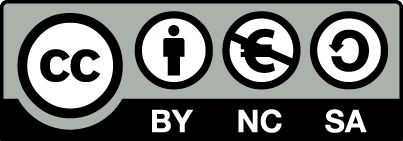 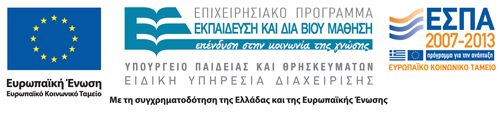 Σημειώματα
Σημείωμα Αναφοράς
Copyright Τεχνολογικό Εκπαιδευτικό Ίδρυμα Αθήνας, Χάρης Ασημόπουλος 2014. Χάρης Ασημόπουλος. «Κοινωνική Εργασία στην υγεία και ψυχική υγεία. Ενότητα 7: Κοινωνική Εργασία με Οικογένειες Ψυχικά Ασθενών Γονέων». Έκδοση: 1.0. Αθήνα 2014. Διαθέσιμο από τη δικτυακή διεύθυνση: ocp.teiath.gr.
Σημείωμα Αδειοδότησης
Το παρόν υλικό διατίθεται με τους όρους της άδειας χρήσης Creative Commons Αναφορά, Μη Εμπορική Χρήση Παρόμοια Διανομή 4.0 [1] ή μεταγενέστερη, Διεθνής Έκδοση.  Εξαιρούνται τα αυτοτελή έργα τρίτων π.χ. φωτογραφίες, διαγράμματα κ.λ.π., τα οποία εμπεριέχονται σε αυτό. Οι όροι χρήσης των έργων τρίτων επεξηγούνται στη διαφάνεια «Επεξήγηση όρων χρήσης έργων τρίτων». 
Τα έργα για τα οποία έχει ζητηθεί και δοθεί άδεια αναφέρονται στο «Σημείωμα Χρήσης Έργων Τρίτων».
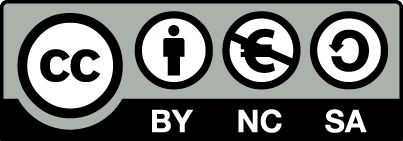 [1] http://creativecommons.org/licenses/by-nc-sa/4.0/ 
Ως Μη Εμπορική ορίζεται η χρήση:
που δεν περιλαμβάνει άμεσο ή έμμεσο οικονομικό όφελος από την χρήση του έργου, για το διανομέα του έργου και αδειοδόχο
που δεν περιλαμβάνει οικονομική συναλλαγή ως προϋπόθεση για τη χρήση ή πρόσβαση στο έργο
που δεν προσπορίζει στο διανομέα του έργου και αδειοδόχο έμμεσο οικονομικό όφελος (π.χ. διαφημίσεις) από την προβολή του έργου σε διαδικτυακό τόπο
Ο δικαιούχος μπορεί να παρέχει στον αδειοδόχο ξεχωριστή άδεια να χρησιμοποιεί το έργο για εμπορική χρήση, εφόσον αυτό του ζητηθεί.
Επεξήγηση όρων χρήσης έργων τρίτων
Δεν επιτρέπεται η επαναχρησιμοποίηση του έργου, παρά μόνο εάν ζητηθεί εκ νέου άδεια από το δημιουργό.
©
διαθέσιμο με άδεια CC-BY
Επιτρέπεται η επαναχρησιμοποίηση του έργου και η δημιουργία παραγώγων αυτού με απλή αναφορά του δημιουργού.
διαθέσιμο με άδεια CC-BY-SA
Επιτρέπεται η επαναχρησιμοποίηση του έργου με αναφορά του δημιουργού, και διάθεση του έργου ή του παράγωγου αυτού με την ίδια άδεια.
διαθέσιμο με άδεια CC-BY-ND
Επιτρέπεται η επαναχρησιμοποίηση του έργου με αναφορά του δημιουργού. 
Δεν επιτρέπεται η δημιουργία παραγώγων του έργου.
διαθέσιμο με άδεια CC-BY-NC
Επιτρέπεται η επαναχρησιμοποίηση του έργου με αναφορά του δημιουργού. 
Δεν επιτρέπεται η εμπορική χρήση του έργου.
Επιτρέπεται η επαναχρησιμοποίηση του έργου με αναφορά του δημιουργού.
και διάθεση του έργου ή του παράγωγου αυτού με την ίδια άδεια
Δεν επιτρέπεται η εμπορική χρήση του έργου.
διαθέσιμο με άδεια CC-BY-NC-SA
διαθέσιμο με άδεια CC-BY-NC-ND
Επιτρέπεται η επαναχρησιμοποίηση του έργου με αναφορά του δημιουργού.
Δεν επιτρέπεται η εμπορική χρήση του έργου και η δημιουργία παραγώγων του.
διαθέσιμο με άδεια 
CC0 Public Domain
Επιτρέπεται η επαναχρησιμοποίηση του έργου, η δημιουργία παραγώγων αυτού και η εμπορική του χρήση, χωρίς αναφορά του δημιουργού.
Επιτρέπεται η επαναχρησιμοποίηση του έργου, η δημιουργία παραγώγων αυτού και η εμπορική του χρήση, χωρίς αναφορά του δημιουργού.
διαθέσιμο ως κοινό κτήμα
χωρίς σήμανση
Συνήθως δεν επιτρέπεται η επαναχρησιμοποίηση του έργου.
Διατήρηση Σημειωμάτων
Οποιαδήποτε αναπαραγωγή ή διασκευή του υλικού θα πρέπει να συμπεριλαμβάνει:
το Σημείωμα Αναφοράς
το Σημείωμα Αδειοδότησης
τη δήλωση Διατήρησης Σημειωμάτων
το Σημείωμα Χρήσης Έργων Τρίτων (εφόσον υπάρχει)
μαζί με τους συνοδευόμενους υπερσυνδέσμους.
Χρηματοδότηση
Το παρόν εκπαιδευτικό υλικό έχει αναπτυχθεί στo πλαίσιo του εκπαιδευτικού έργου του διδάσκοντα.
Το έργο «Ανοικτά Ακαδημαϊκά Μαθήματα στο ΤΕΙ Αθηνών» έχει χρηματοδοτήσει μόνο την αναδιαμόρφωση του εκπαιδευτικού υλικού. 
Το έργο υλοποιείται στο πλαίσιο του Επιχειρησιακού Προγράμματος «Εκπαίδευση και Δια Βίου Μάθηση» και συγχρηματοδοτείται από την Ευρωπαϊκή Ένωση (Ευρωπαϊκό Κοινωνικό Ταμείο) και από εθνικούς πόρους.
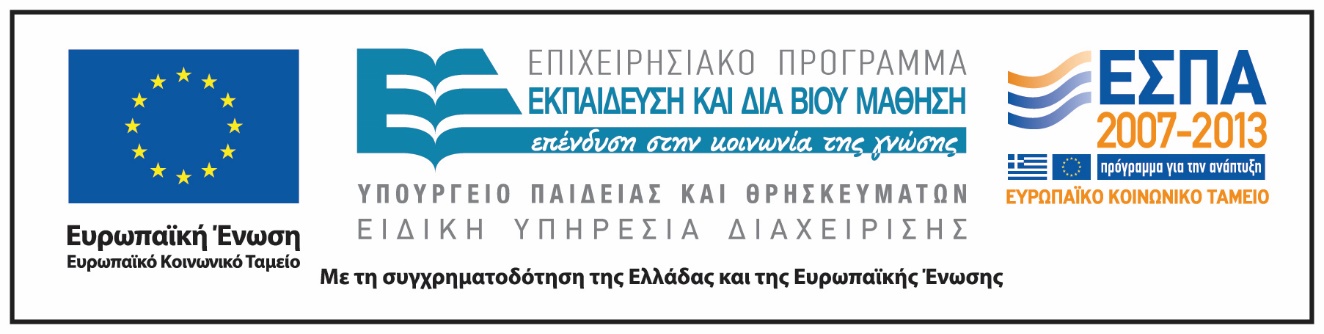